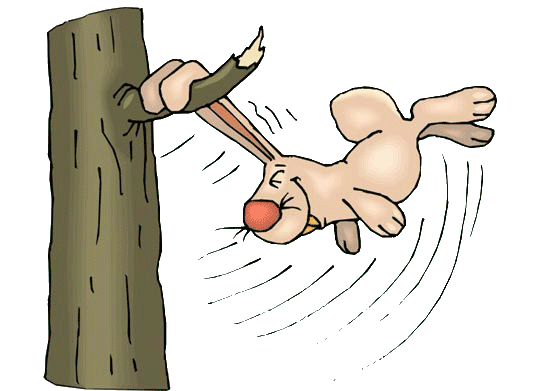 www.zooclub.ru
ИНТЕРЕСНЫЕ ФАКТЫ О ДОМАШНИХ КРОЛИКАХ
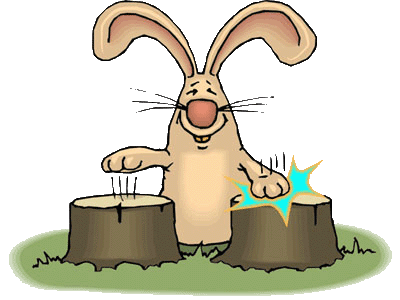 Знаете ли вы, что...
[Speaker Notes: http://zooclub.ru/mouse/interesnye_fakty_o_krolikah.shtml]
кролики очень чистоплотны, они от кончиков лап до кончиков ушей 5 раз в день. их не нужно купать! если вдруг вы почувствуете запах от кролика, проверьте его параанальные железы и почистите их. параанальные (или перианальные) железы - это маленькие "мешочки", которые располагаются по обе стороны от анального отверстия. параанальные железы есть как у самцов, так и у самок. в «мешочках» могут скапливаться остатки пахучей жидкости — секрета.
[Speaker Notes: http://zooclub.ru/mouse/interesnye_fakty_o_krolikah.shtml]
ШАМПУНИ И СРЕДСТВА ОТ БЛОХ, ПРЕДНАЗНАЧЕННЫЕ ДЛЯ КОШЕК И СОБАК, МОГУТ ОКАЗАТЬСЯ ТОКСИЧНЫМИ ДЛЯ КРОЛИКОВ.

КРОЛЬЧИХА СТРОИТ ГНЕЗДО ДЛЯ БУДУЩЕГО ПОТОМСТВА, ВЫЩИПЫВАЯ МЕХ СО СВОЕЙ ГРУДИ.

КРОЛИКИ МЕТЯТ ТЕРРИТОРИЮ, ПОТЕРЕВШИСЬ О ПРЕДМЕТЫ ПОДБОРОДКОМ, НА КОТОРОМ РАСПОЛОЖЕНА СПЕЦИАЛЬНАЯ ЖЕЛЕЗА.
[Speaker Notes: http://zooclub.ru/mouse/interesnye_fakty_o_krolikah.shtml]
ДЛИННЫЕ ВОЛОСКИ НА БРОВЯХ И ЩЕКАХ КРОЛИКУ НУЖНЫ ЕМУ ДЛЯ ОСЯЗАНИЯ. ОНИ ПОМОГАЮТ ПЕРЕДВИГАТЬСЯ В ТЕМНОТЕ, НЕ НАТЫКАЯСЬ НА ПРЕДМЕТЫ. РАЗМАХ УСОВ РАВЕН ШИРИНЕ ТУЛОВИЩА КРОЛИКА, БЛАГОДАРЯ ЭТОМУ КРОЛИК МОЖЕТ ОЦЕНИТЬ РАССТОЯНИЕ МЕЖДУ ПРЕПЯТСТВИЯМИ.

В ДОМАШНИХ УСЛОВИЯХ  КРОЛИКИ ЖИВУТ 8-10 ЛЕТ, НО МОГУТ ДОЖИТЬ И ДО 15!
[Speaker Notes: http://zooclub.ru/mouse/interesnye_fakty_o_krolikah.shtml]
КРОЛИКИ МОГУТ ЗАПОМНИТЬ, ГДЕ ЧТО НАХОДИТСЯ НА ИХ ТЕРРИТОРИИ, НАПРИМЕР, КАК РАССТАВЛЕНА МЕБЕЛЬ В КОМНАТЕ.

СЕРДЦЕ КРОЛИКОВ БЬЕТСЯ СО СКОРОСТЬЮ ОТ 130 ДО 325 УДАРОВ В МИНУТУ. И ЭТО ПРАВДА, ЧТО КРОЛИКИ МОГУТ УМЕРЕТЬ ОТ СТРАХА, КОГДА ХИЩНИК ОКАЗЫВАЕТСЯ СЛИШКОМ БЛИЗКО.
[Speaker Notes: http://zooclub.ru/mouse/interesnye_fakty_o_krolikah.shtml]
КРОЛИКИ НЕ ГЛУПЫ. ОНИ МОГУТ ЗАПРОСТО ОТКРЫТЬ ЗАДВИЖКУ НА СВОЕЙ КЛЕТКЕ. ОНИ МОГУТ УСТРОИТЬ ШУМ СПЕЦИАЛЬНО  ДЛЯ ТОГО, ЧТОБЫ РАЗБУДИТЬ ВАС И ПОЛУЧИТЬ СВОЙ ЗАВТРАК. ОНИ, КАК СТОРОЖЕВЫЕ СОБАКИ, ПОДБЕГАЮТ К ДВЕРИ, КОГДА К НЕЙ ПОДХОДИТ ГОСТЬ.

РАССКАЗЫВАЮТ ИСТОРИЮ, КАК ОДИН УМНЫЙ КРОЛИК СПАССЯ ОТ ОХОТНИЧЬЕЙ СОБАКИ. ОН СНОВАЛ ТУДА-СЮДА ЧЕРЕЗ ДЫРУ В ЗАБОРЕ, А СОБАКЕ ПРИХОДИЛОСЬ КАЖДЫЙ РАЗ ПЕРЕПРЫГИВАТЬ ЧЕРЕЗ ЗАБОР. В КОНЦЕ КОНЦОВ, ОНА ВЫБИЛАСЬ ИЗ СИЛ И ОСТАВИЛА В ПОКОЕ ЭТОГО УМНИЦУ.
[Speaker Notes: http://zooclub.ru/mouse/interesnye_fakty_o_krolikah.shtml]
КРОЛИКИ - СОЦИАЛЬНЫЕ ЖИВОТНЫЕ. ОНИ  ПРИВЯЗЫВАЮТСЯ К ЛЮДЯМ, КОШКАМ, МОРСКИМ СВИНКАМ, ДОБРЫМ СОБАКАМ, И, КОНЕЧНО, ДРУГ К ДРУГУ. ЗАВОДИТЬ ЛУЧШЕ ВСЕГО ДВУХ КРОЛИКОВ.

ДОМАШНИХ КРОЛИКОВ СОДЕРЖАТ НЕ ТОЛЬКО РАДИ МЯСА И ШКУРКИ, НО ТАКЖЕ ИХ СОДЕРЖАТ В КАЧЕСТВЕ ДОМАШНИХ ПИТОМЦЕВ.

НОРМАЛЬНАЯ ТЕМПЕРАТУРА ТЕЛА ДЛЯ КРОЛИКА — 38-39’C.
[Speaker Notes: http://zooclub.ru/mouse/interesnye_fakty_o_krolikah.shtml]
ДОМАШНИЙ КРОЛИК (ORYCTOTAGUS CUNICULUS) - ЭТО ПОТОМОК ДИКОГО КРОЛИКА, ОБИТАЮЩЕГО В ЗАПАДНОЙ ЕВРОПЕ И СЕВЕРНОЙ АФРИКЕ. КРОЛИКИ ЖИВУТ ГРУППАМИ И ОЧЕНЬ БЫСТРО РАЗМНОЖАЮТСЯ.

КРОЛИКИ ТРАВОЯДНЫЕ ЖИВОТНЫЕ, НАИБОЛЕЕ АКТИВНО ПИТАЮТСЯ В СУМЕРКАХ ИЛИ НОЧЬЮ. КОГТЯМИ ДИКИЕ КРОЛИКИ РОЮТ НОРЫ, В КОТОРЫХ ПРЯЧУТСЯ. ЧАСТО ПРИ УГРОЗЕ ПЫТАЮТСЯ СПАСТИСЬ БЕГСТВОМ, ИСПОЛЬЗУЯ СКОРОСТЬ И МАНЕВРЕННОСТЬ. ДОМАШНИЕ КРОЛИКИ ПРИ ПОТЕНЦИАЛЬНОЙ УГРОЗЕ МОГУТ БЫТЬ ДОСТАТОЧНО АГРЕССИВНЫМИ.
[Speaker Notes: http://zooclub.ru/mouse/interesnye_fakty_o_krolikah.shtml]
КРОЛИКИ - ПРЕВОСХОДНЫЕ ДОМАШНИЕ ПИТОМЦЫ. ИХ ОТНОСИТЕЛЬНО ЛЕГКО СОДЕРЖАТЬ, ОНИ ОБЛАДАЮТ ДОВОЛЬНО ХОРОШИМ ЗДОРОВЬЕМ И ИХ МОЖНО ПРИУЧИТЬ К ЛОТКУ. ИХ ХОРОШИЙ ХАРАКТЕР, НЕАГРЕССИВНОЕ ПОВЕДЕНИЕ И СПОКОЙСТВИЕ ДЕЛАЮТ ИХ ЧРЕЗВЫЧАЙНО ПОПУЛЯРНЫМИ СРЕДИ ЛЮБИТЕЛЕЙ ДОМАШНИХ ЖИВОТНЫХ. КРОЛИКИ ЖИВУТ В СРЕДНЕМ 5-10 ЛЕТ (НО МОГУТ ДОЖИТЬ И ДО 15).

КРОЛИ СТАНОВЯТСЯ ПОЛОВОЗРЕЛЫМИ К 6-10-ТИ МЕСЯЦЕВ, А КРОЛЬЧИХИ К - 5-9-ТИ МЕСЯЦАМ. БЕРЕМЕННОСТЬ У КРОЛИКОВ ДЛИТСЯ 29-35 ДНЕЙ (В СРЕДНЕМ 32 ДНЯ). В ПОМЕТЕ БЫВАЕТ ДО 4-10 КРОЛЬЧАТ. ПИТАТЬСЯ КРОЛЬЧАТА НАЧИНАЮТ В ВОЗРАСТЕ 4-6 НЕДЕЛЬ.
[Speaker Notes: http://zooclub.ru/mouse/interesnye_fakty_o_krolikah.shtml]
ЧТОБЫ ОСТАВАТЬСЯ БОДРЫМИ И ЗДОРОВЫМИ, КРОЛИКАМ НУЖНО МНОГО СВЕЖЕЙ ЧИСТОЙ ВОДЫ. БЫТУЕТ МНЕНИЕ, ЧТО КРОЛИКИ В НЕЙ НЕ НУЖДАЮТСЯ, НО ЭТО НЕ ТАК.

НАЛИВАТЬ ВОДУ  УДОБНЕЕ ВСЕГО В КЕРАМИЧЕСКИЕ  МИСОЧКИ  ИЛИ ПОИЛКИ  БУТЫЛОЧНОГО ТИПА. ВОДУ МЕНЯЮТ КАЖДЫЙ ДЕНЬ, А ЕСЛИ ЕСТЬ ТАКАЯ ВОЗМОЖНОСТЬ, ТО ДВАЖДЫ В ДЕНЬ.

КРОЛИКИ, КОТОРЫЕ ЕДЯТ ОВОЩИ, ОПОЛОСНУТЫЕ ВОДОЙ, ПЬЮТ МЕНЬШЕ, НО НИ В КОЕМ СЛУЧАЕ НЕ ЛИШАЙТЕ ИХ ВОДЫ! СВЕЖАЯ ВОДА ДОЛЖНА БЫТЬ ДОСТУПНА В ЛЮБОЕ ВРЕМЯ.
[Speaker Notes: http://zooclub.ru/mouse/interesnye_fakty_o_krolikah.shtml]
МОЧА КРОЛИКА МЕНЯЕТ ЦВЕТ В ЗАВИСИМОСТИ ОТ ПИЩИ, КОТОРУЮ ОН ЕСТ, И ПИГМЕНТОВ, СОДЕРЖАЩИХСЯ В РАСТЕНИЯХ. ВОЗМОЖЕН ЦВЕТ ОТ ЖЕЛТОВАТОГО ДО КРАСНОГО. БЕЛАЯ МОЧА У КРОЛИКОВ МОЖЕТ УКАЗЫВАТЬ НА ИЗБЫТОЧНОЕ СОДЕРЖАНИЕМ КАЛЬЦИЯ В ПИЩЕ.
[Speaker Notes: http://zooclub.ru/mouse/interesnye_fakty_o_krolikah.shtml]